МОУ «Чубаровская начальная школа – детский сад»
Нравственное воспитание младших школьников  в условиях МКШ
Важенина Светлана Николаевна, 
учитель начальных классов
2017-2018 уч. год
«Наши дети - это наша старость, плохое воспитание - это наше будущее горе, это наши слёзы, это наша вина перед другими людьми, перед страной»                               
                                              А.С. Макаренко
Нравственное воспитание – целенаправленный процесс приобщения детей к моральным ценностям человечества и конкретного общества.
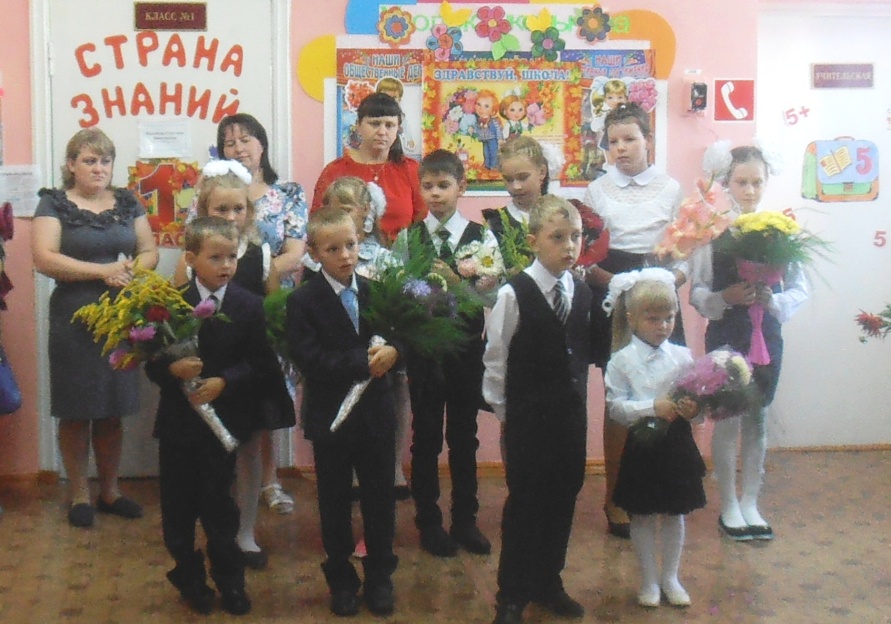 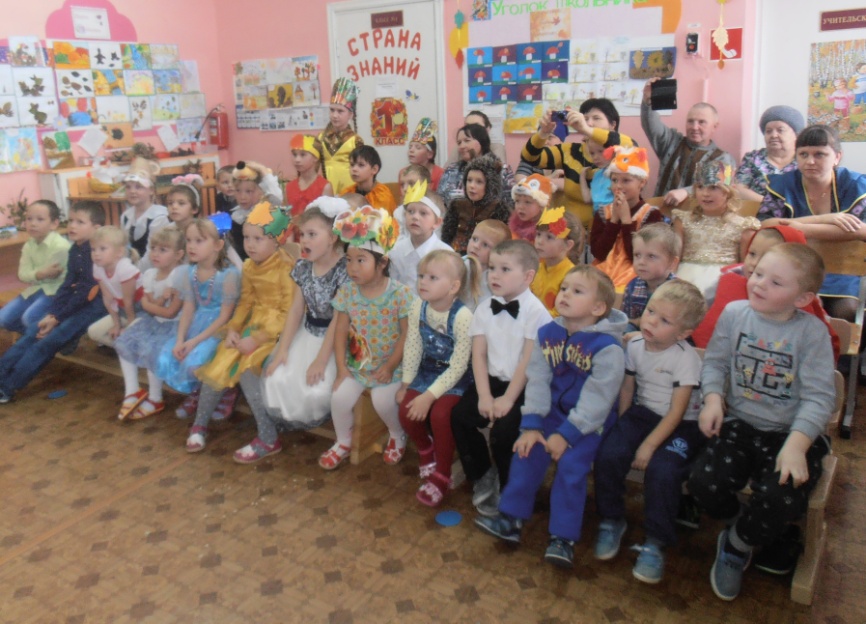 Актуальность проблемы социально - нравственного воспитания детей обусловлена глубоким кризисом современного российского общества.                                                                                                        Главной причиной кризисных явлений является пренебрежение нравственными ценностями.
Актуальная задача духовно – нравственного развития и воспитания: приобщение детей к духовным традициям нации, формирование в их среде нравственных ориентиров и ценностных установок.
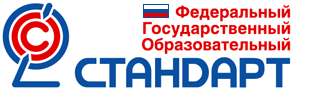 Цель воспитания
Главная цель нравственного воспитания - это воспитание нравственного человека, способного к принятию ответственных  решений и к проявлению нравственного поведения в любых жизненных ситуациях
 
Важно не только научить ребёнка правилам поведения, но помочь обрести стремление жить по ним.
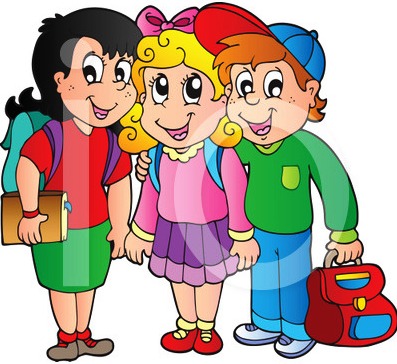 Основные направления
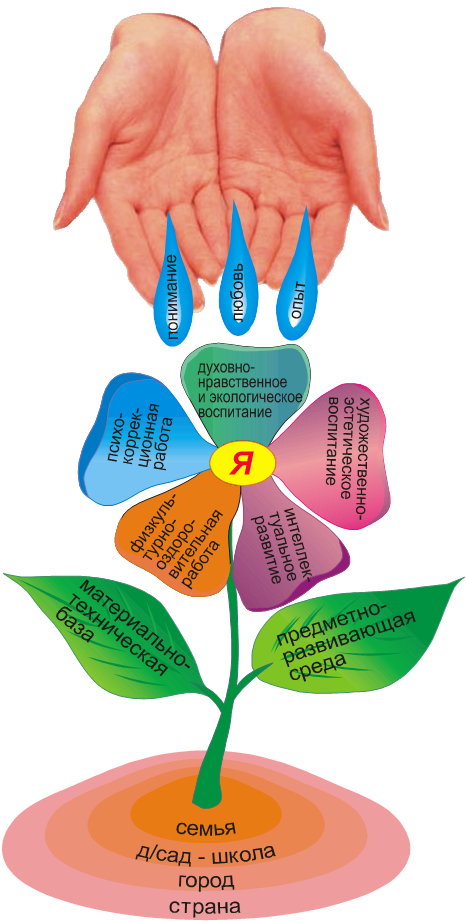 1. Гражданско - патриотическое воспитание.
2. Здоровьесберегающее  воспитание.
3. Экологическое воспитание.
4. Воспитание семейных ценностей.
5. Воспитание нравственных чувств и этическое воспитание (коммуникативная культура).
6. Воспитание ценностного отношения к прекрасному (эстетическое воспитание).
7. Воспитание трудолюбия, творческого отношения к учению, труду, жизни.
8.  Правовое воспитание и культура безопасности.
1. Воспитание гражданственности, патриотизма
Цель:  - представления о политическом устройстве РФ, символах государства, правах и обязанностях гражданина РФ, об исторической судьбе;
 - интерес к государственным праздникам и событиям в жизни России, Ростовской области  

Формы:  беседы, экскурсии, просмотр кинофильмов, виртуальные путешествия по историческим и памятным местам, сюжетно-ролевые игры; классные часы; участие в социальных проектах.
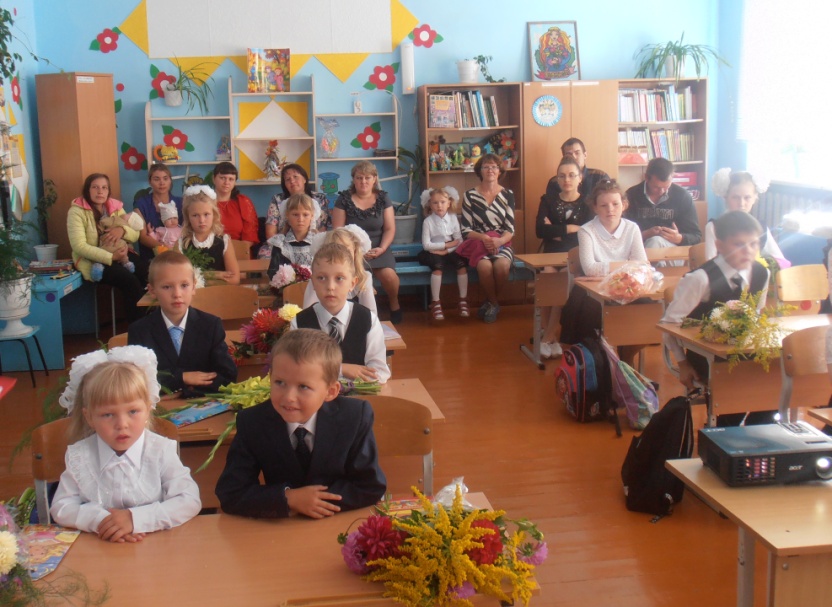 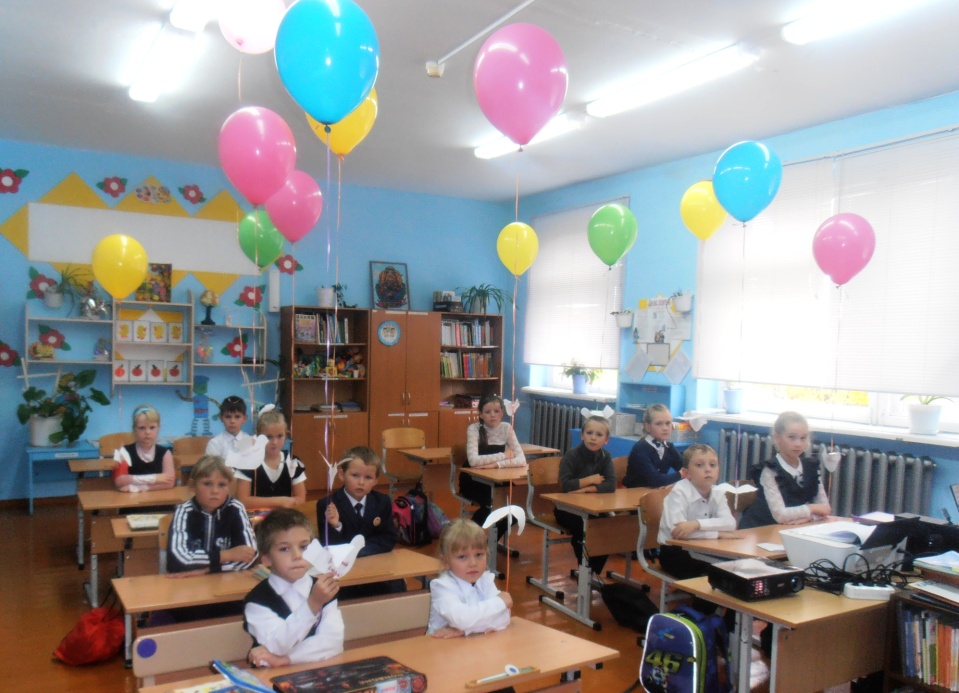 6
1. Воспитание гражданственности, патриотизма
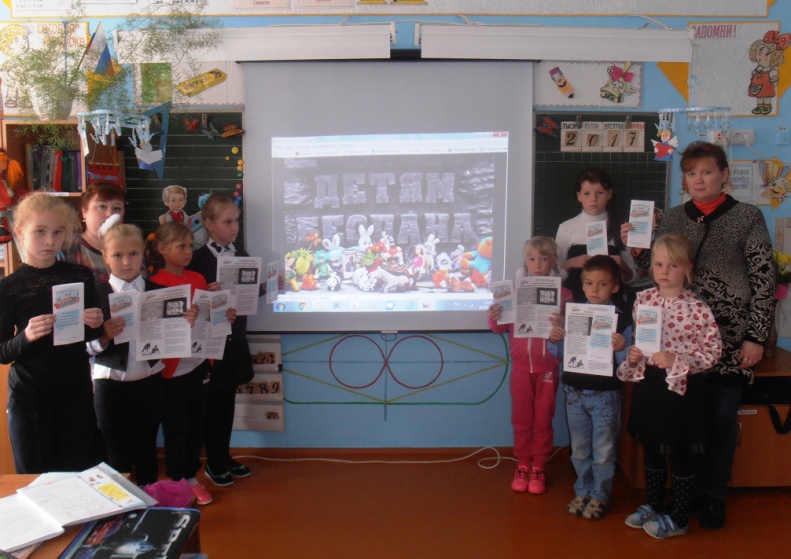 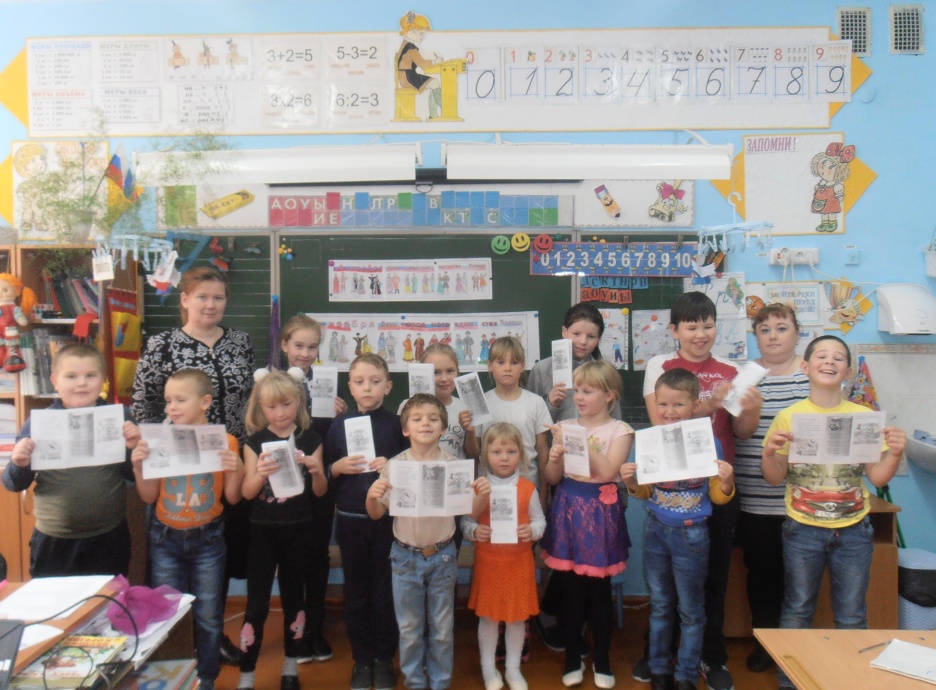 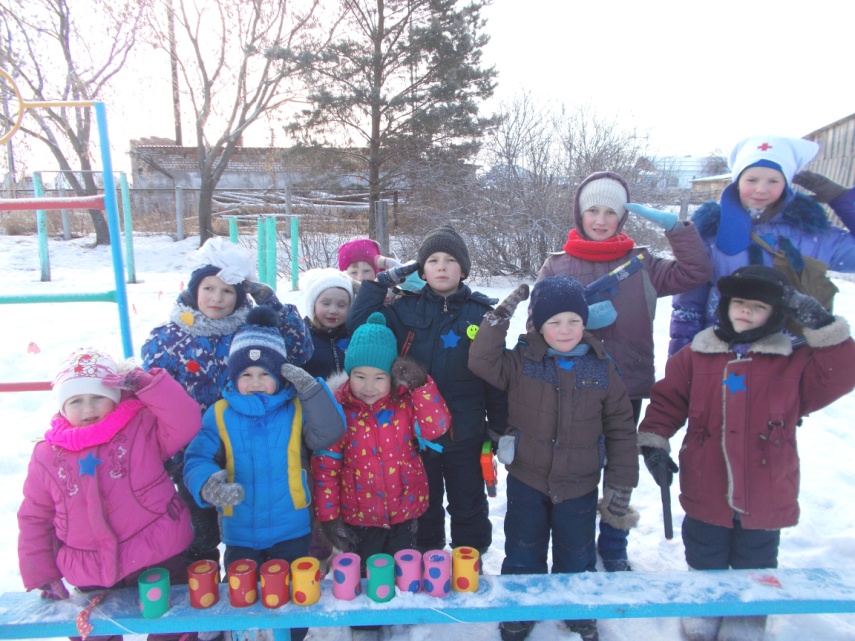 2. Здоровьесберегающее  воспитание
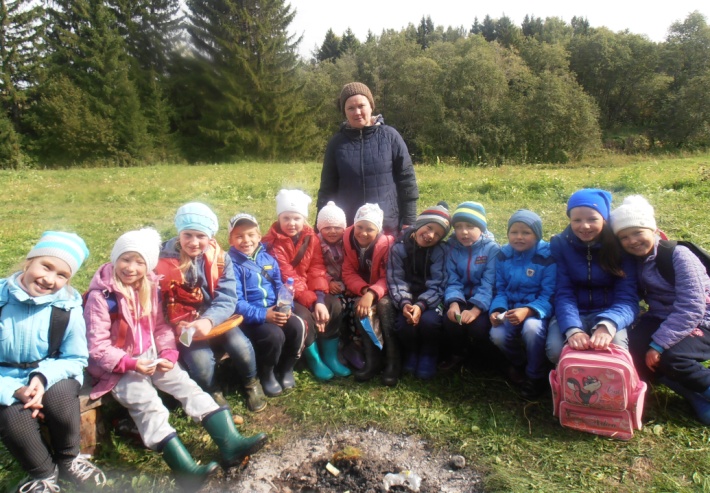 Цель: формирование знаний о здоровом образе жизни и привитие навыков ответственного отношения к нему, профилактика вредных привычек.

Формы: внеклассные формы занятий, спортивномассовые и физкультурно­оздоровительные мероприятия  (Дни здоровья, конкурсные программы,   «Весёлые старты», турниры, соревнования, походы.)
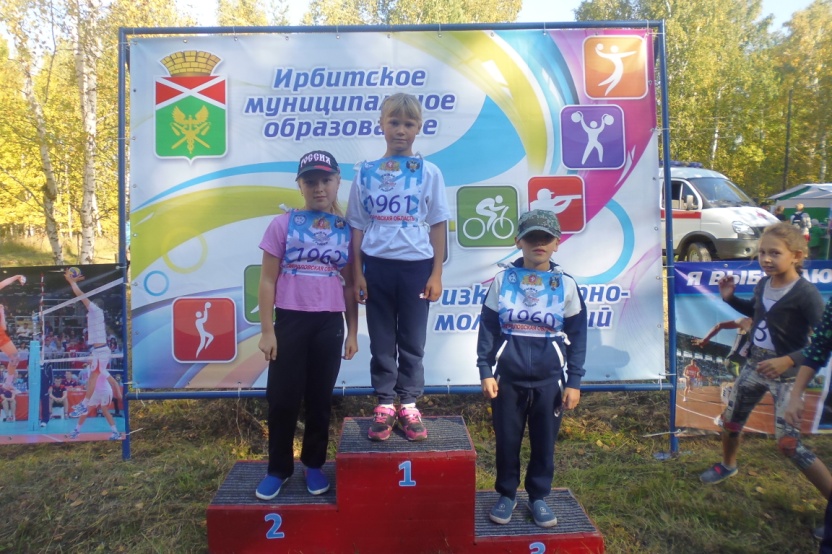 2. Здоровьесберегающее  воспитание
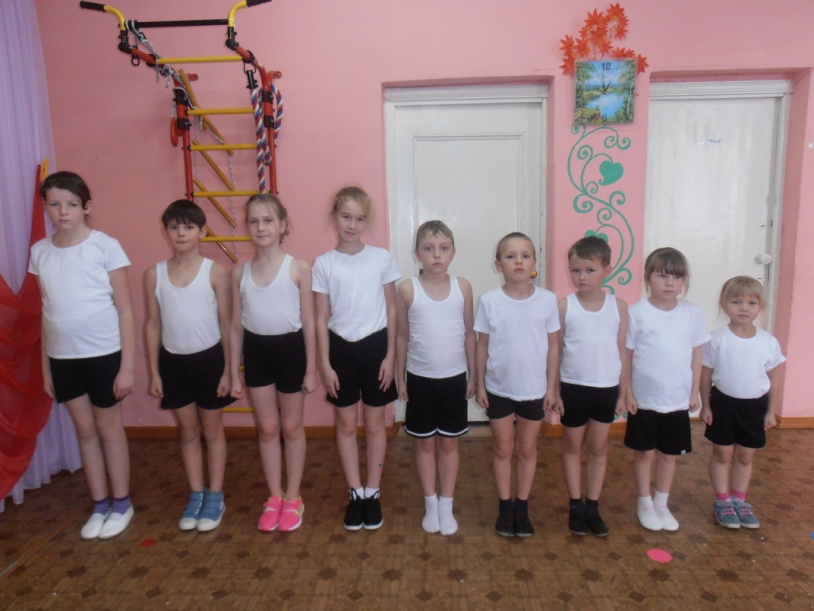 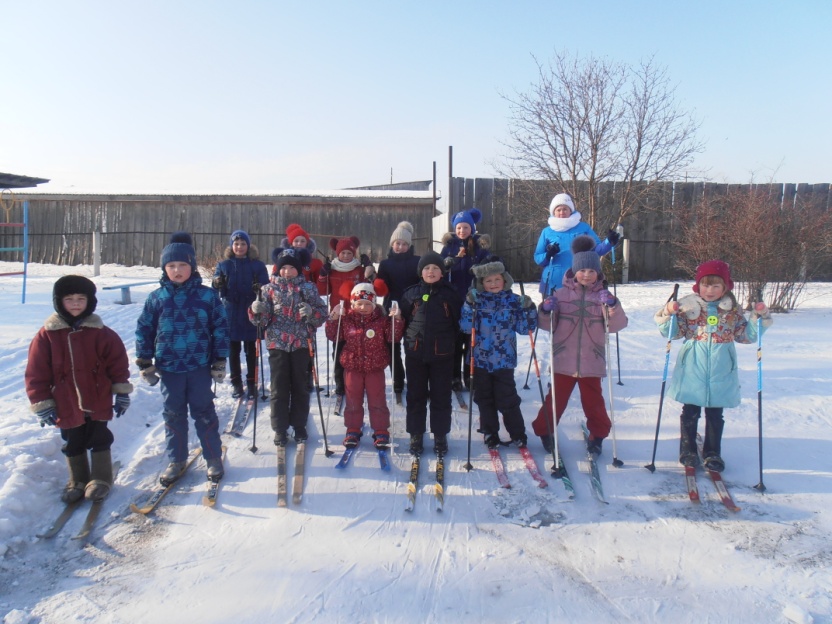 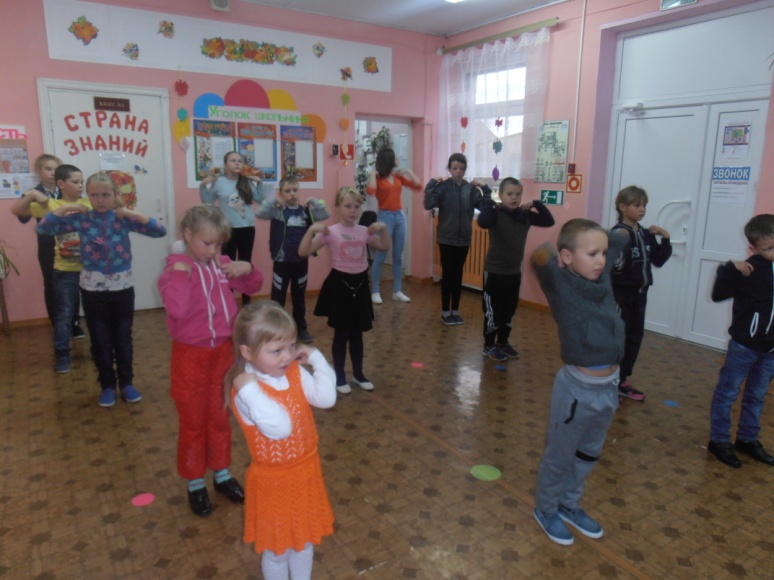 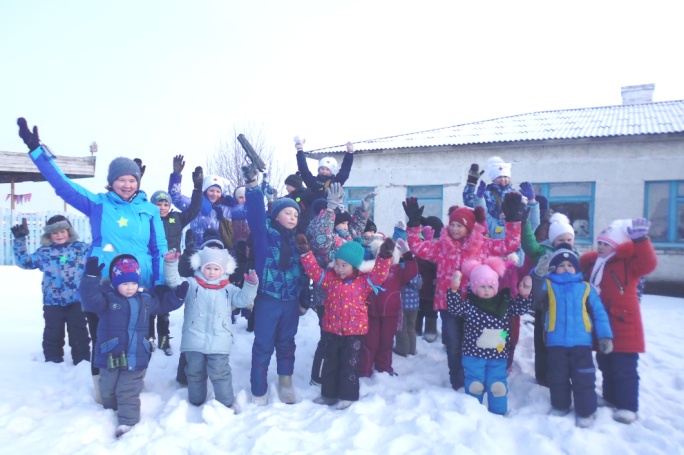 3. Воспитание ценностного отношения к природе, окружающей среде
Цель: формирование экологического сознания и экологической культуры;  бережное гуманное отношение ко всему живому

Формы: экологические праздники, марафоны, игры;  экологические конкурсы; экологические десанты; экскурсии;  экологические акции;
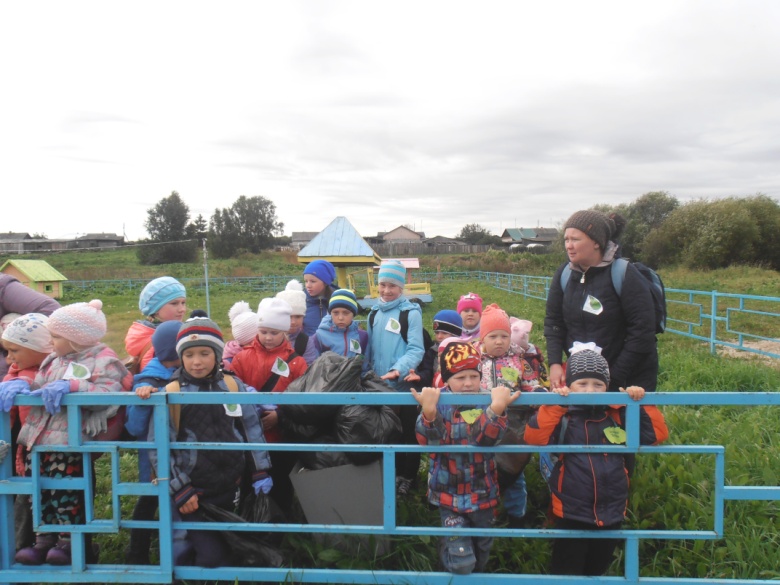 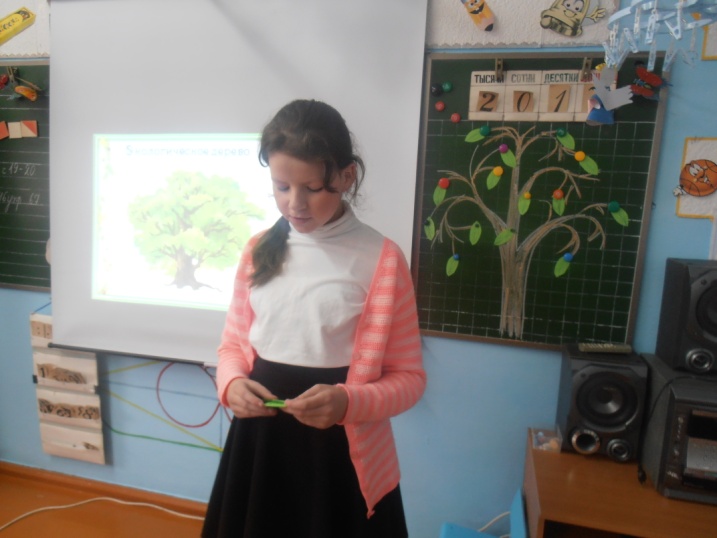 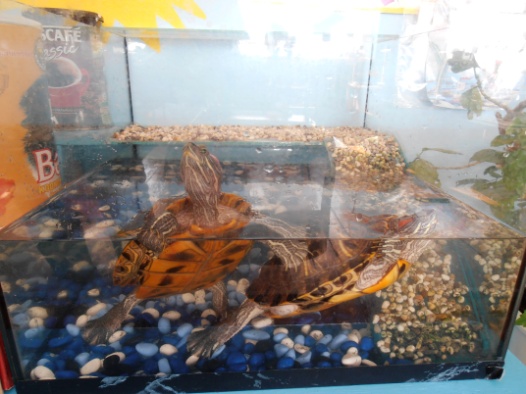 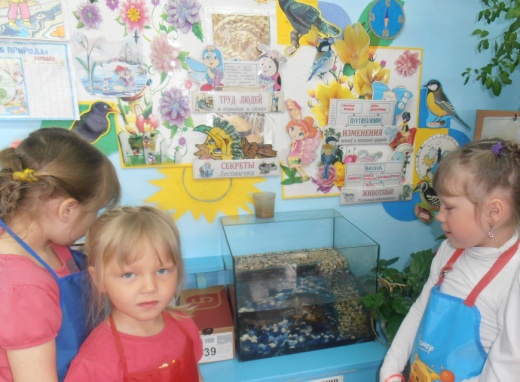 10
3. Воспитание ценностного отношения 
к природе, окружающей среде
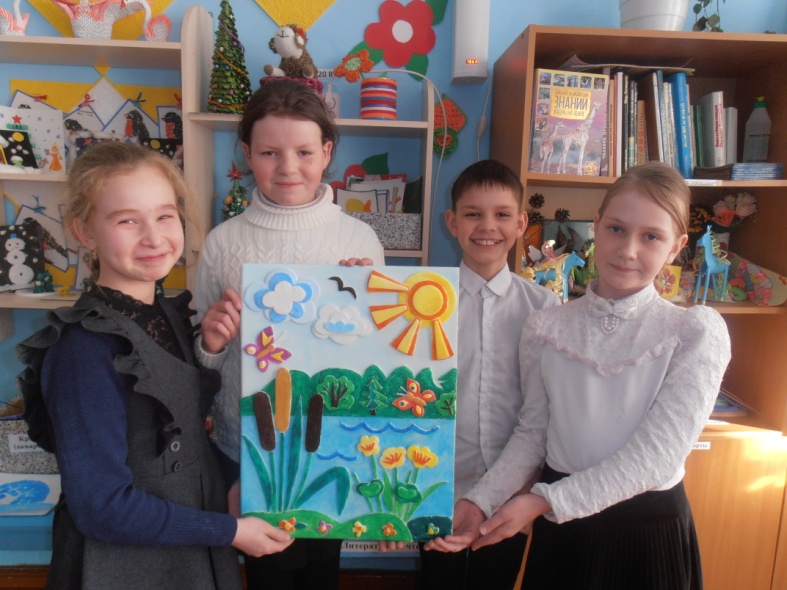 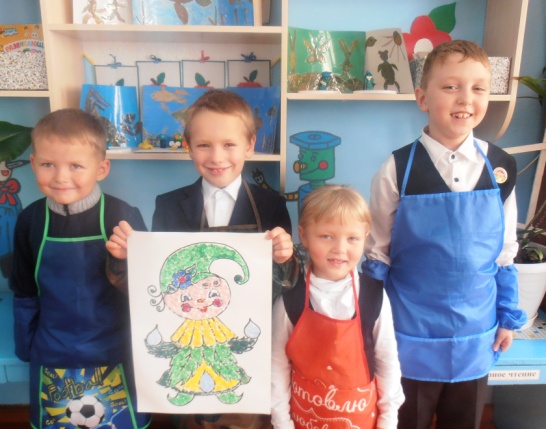 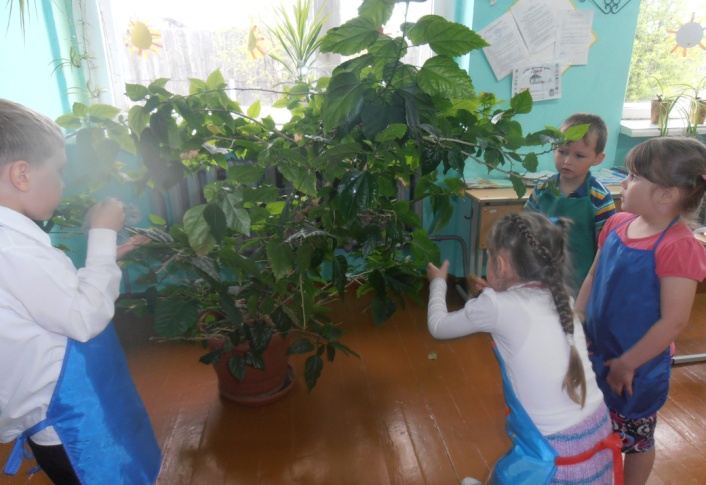 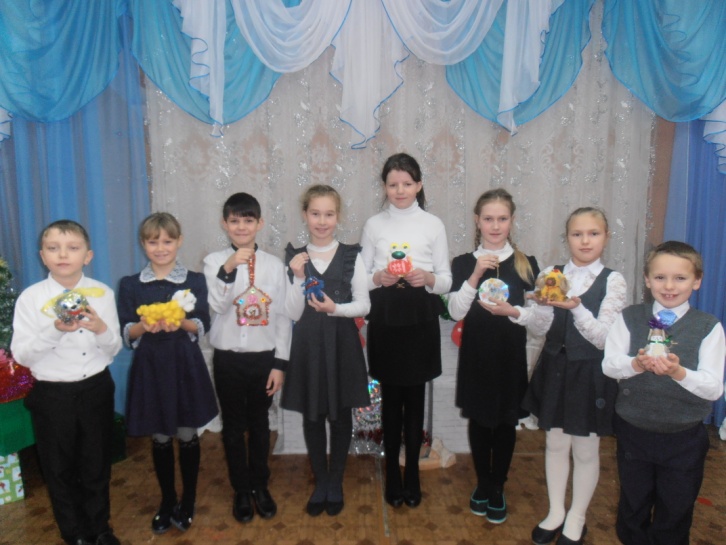 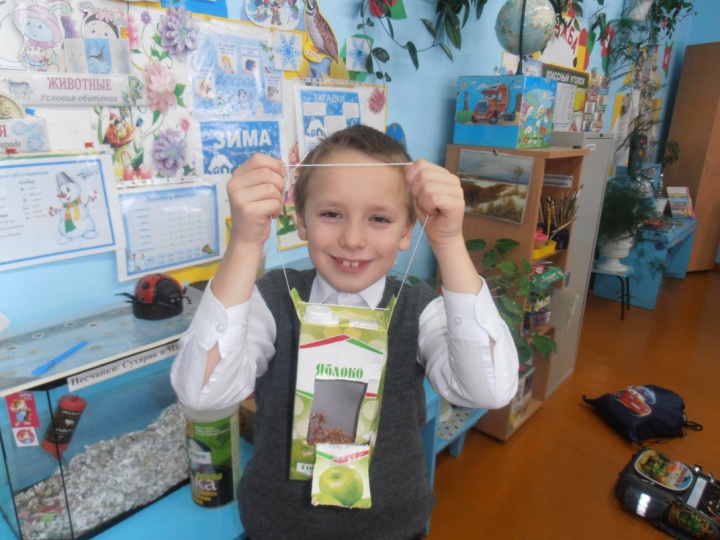 4. Воспитание нравственных чувств 
и этического сознания 
(коммуникативная культура)
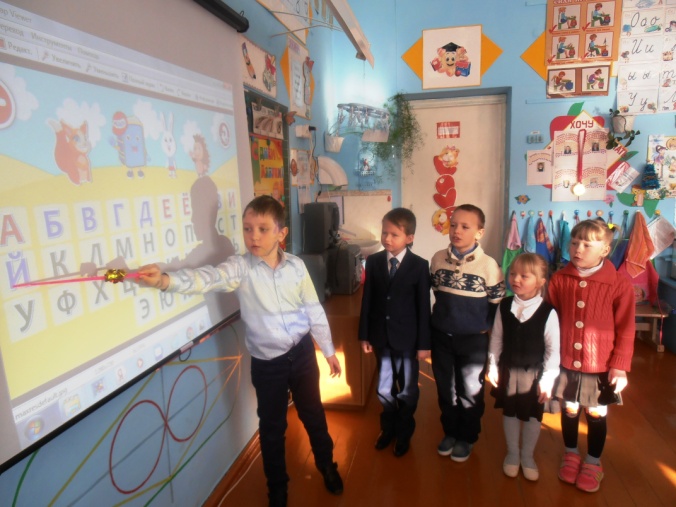 Цель:  первоначальные представления о базовых национальных российских ценностях; представления о нормах и правилах поведения в обществе;  уважительное отношение к родителям, старшим; знание правил этики, культуры речи.
Формы:  беседы, экскурсии, выставки, игры; литературное творчество; проекты, презентации и т.д.
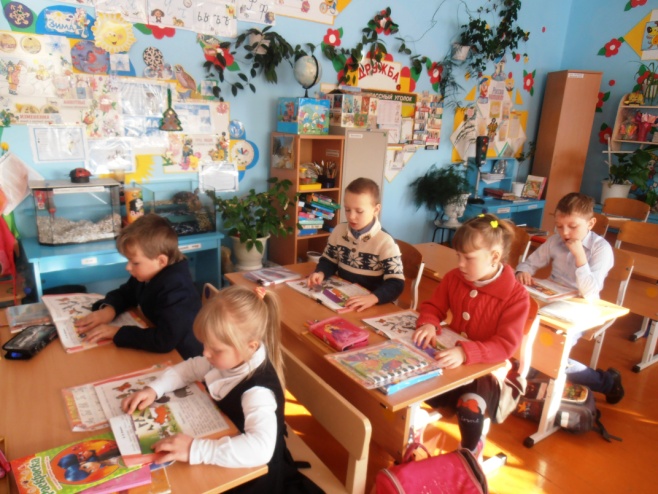 12
4. Воспитание нравственных чувств 
и этического сознания 
(коммуникативная культура)
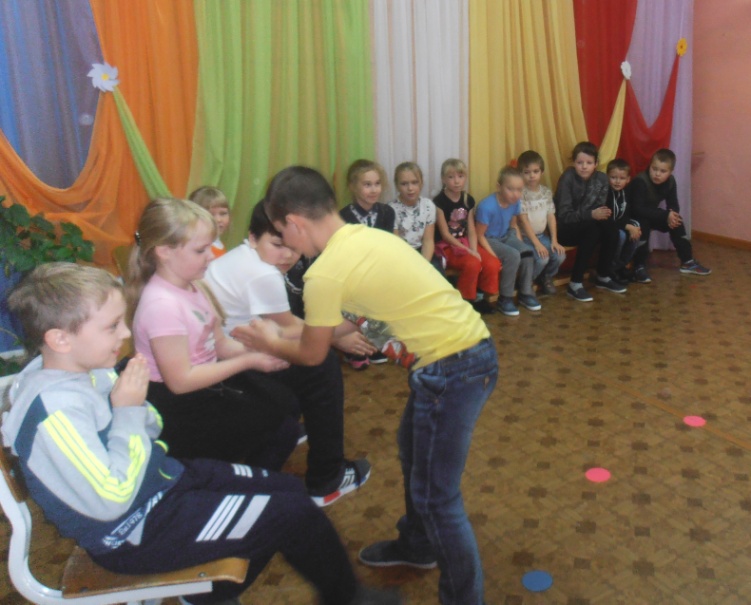 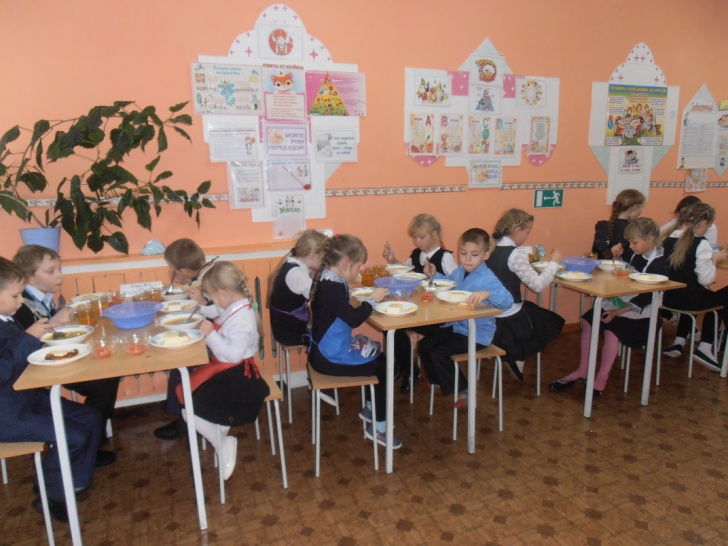 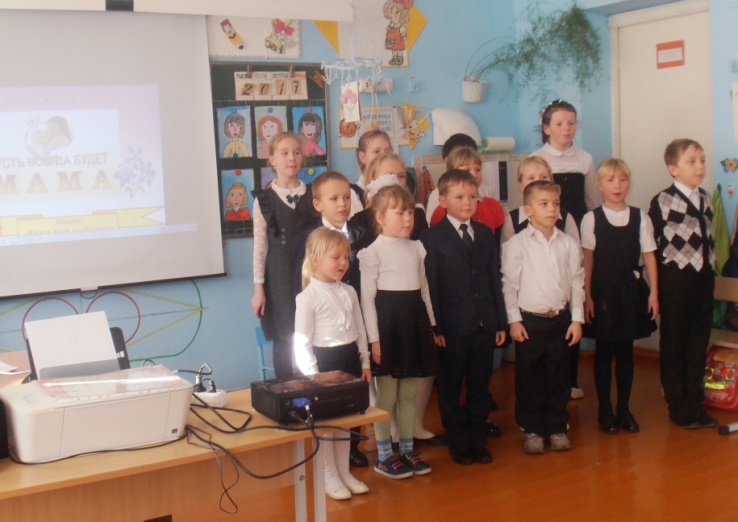 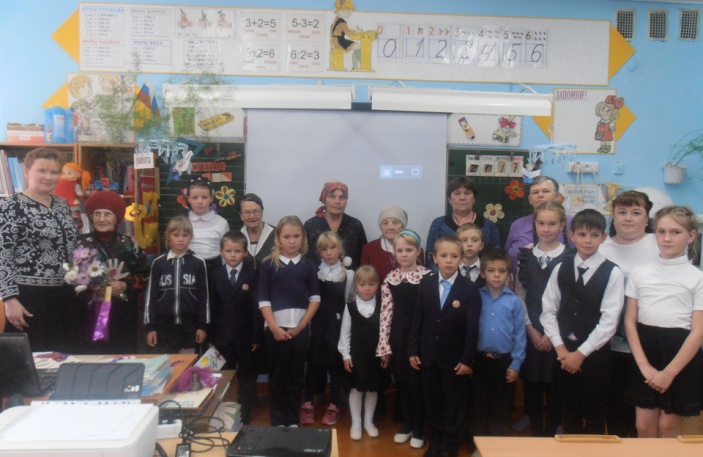 5. Воспитание ценностного отношения 
к прекрасному (эстетическое воспитание)
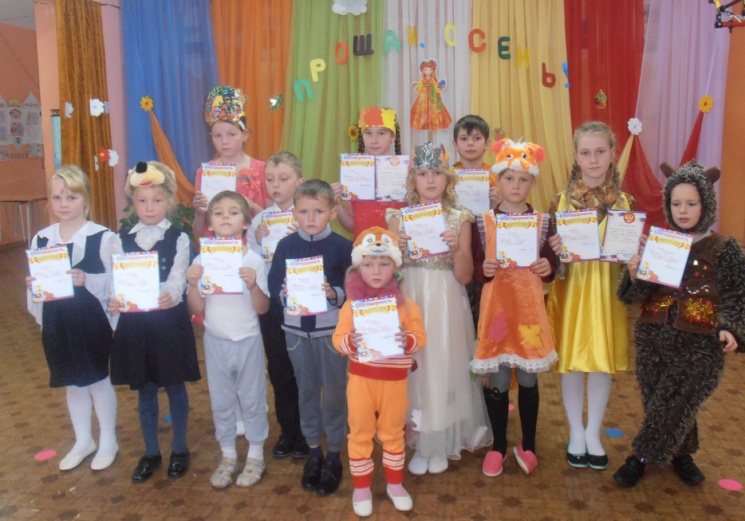 Цель: формирование у учащихся культуры поведения и эстетического вкуса; культуротворческое и эстетическое воспитание.

Формы: этические беседы,  рыцарские турниры,  внеклассная работа; встречи с интересными людьми; выставки детских художественных работ, семейные выставки достижений.
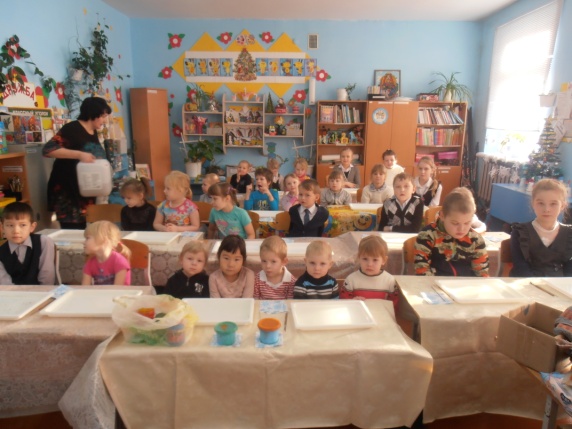 14
5. Воспитание ценностного отношения 
к прекрасному (эстетическое воспитание)
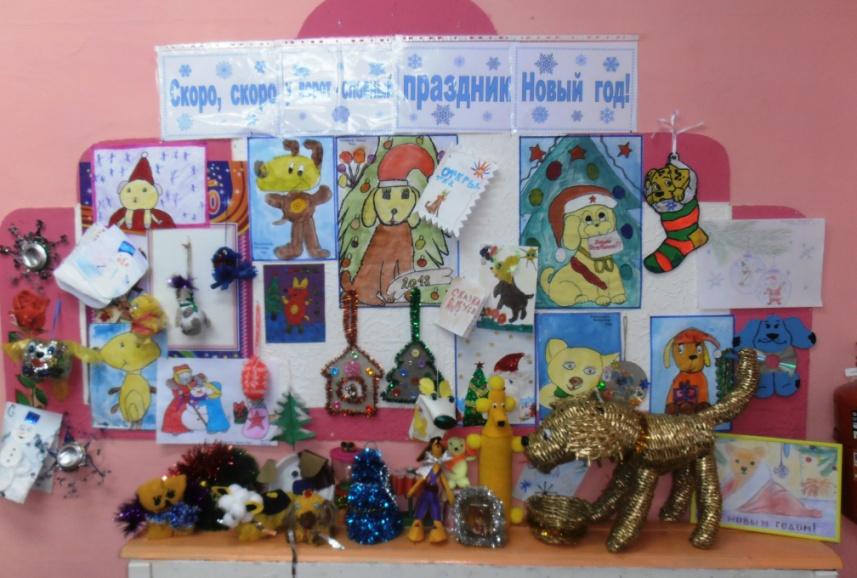 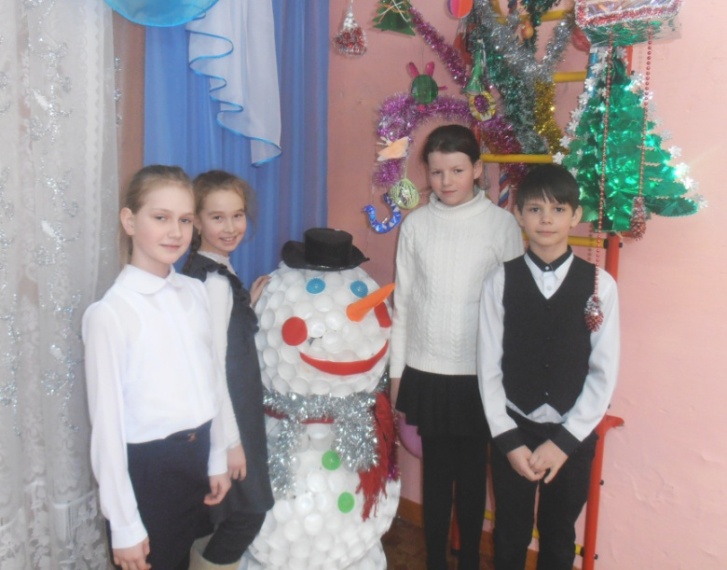 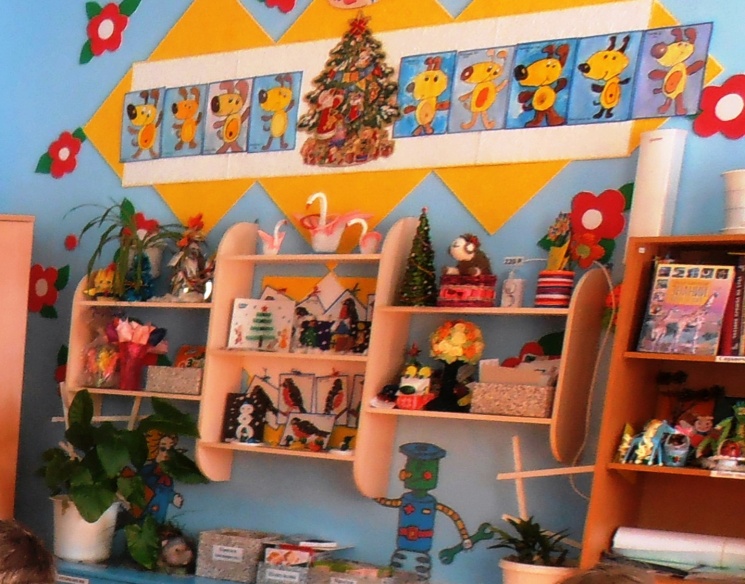 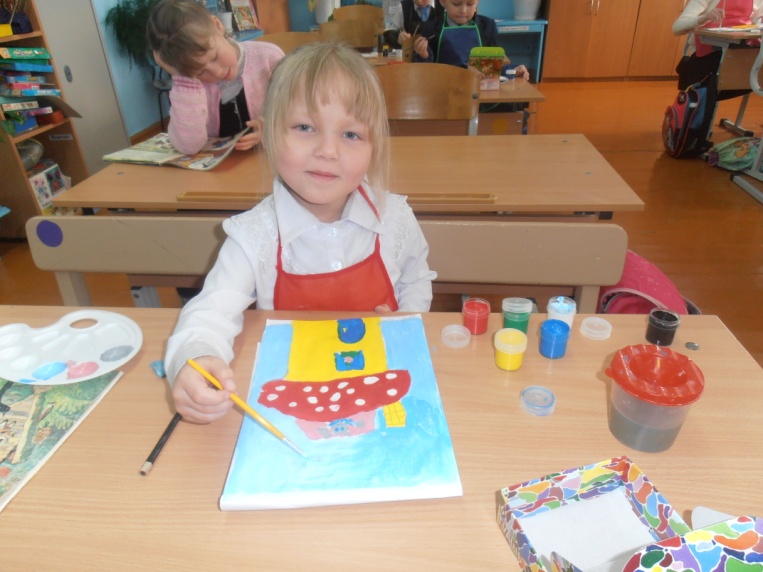 6. Воспитание трудолюбия, творческого отношения к учению, труду, жизни
Цель: представления о нравственных основах учебы, ведущей роли образования; положительное отношение к труду как важнейшей ценности, развитие потребности в творческом труде.  

Формы: олимпиады; организация самообслуживания; трудовые десанты; экономические игры; уроки технологии; уборка школьного двора и с/х работы, ухаживание за цветниками и т.д.
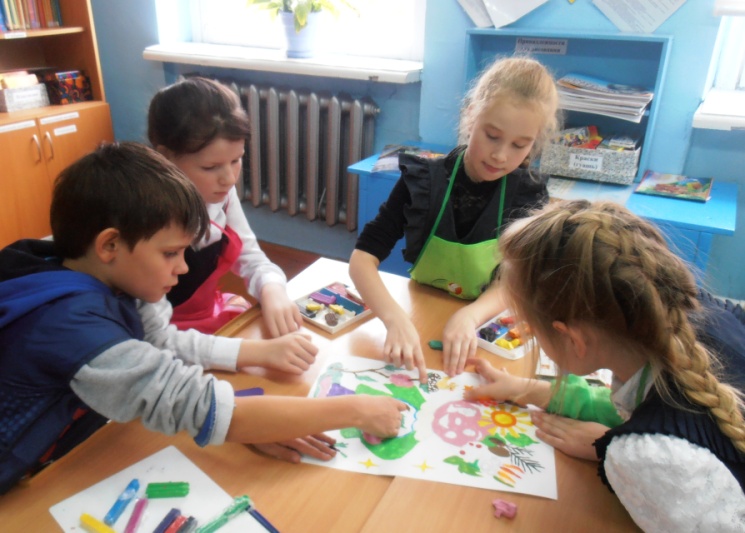 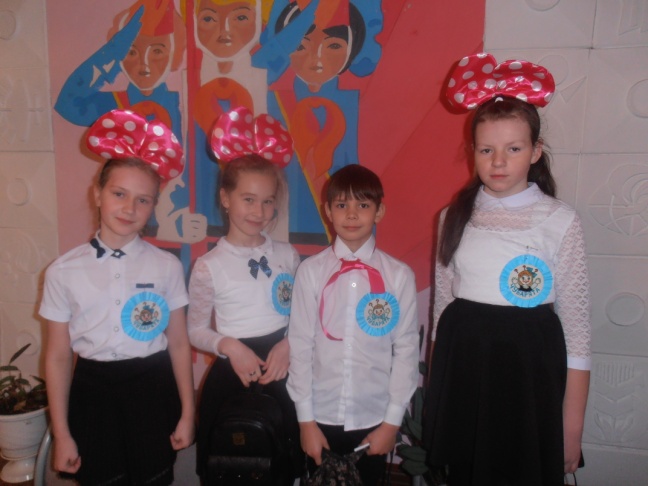 16
6. Воспитание трудолюбия, творческого отношения к учению, труду, жизни
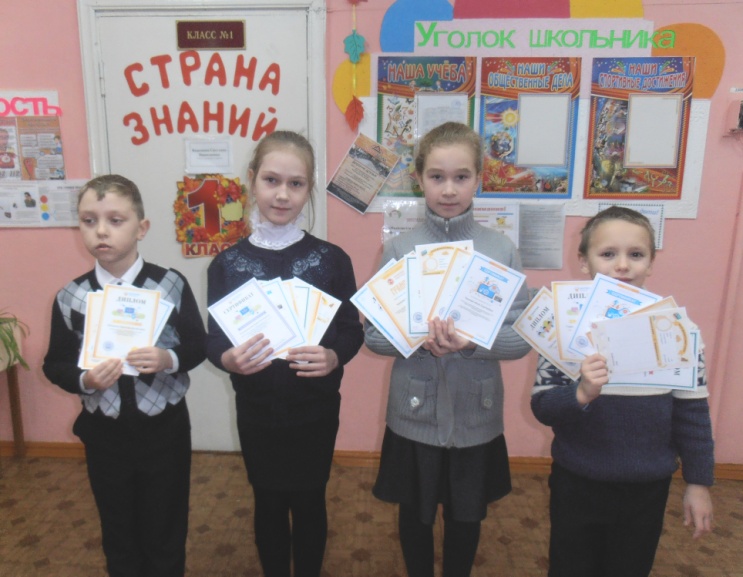 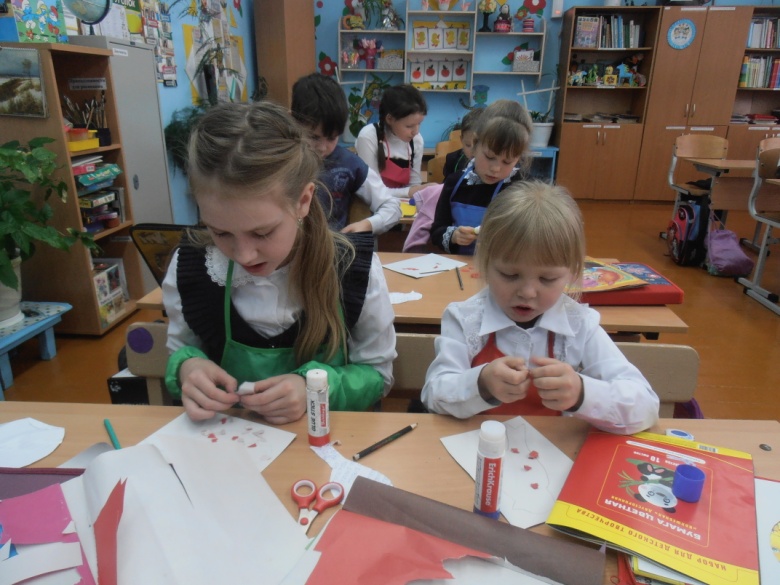 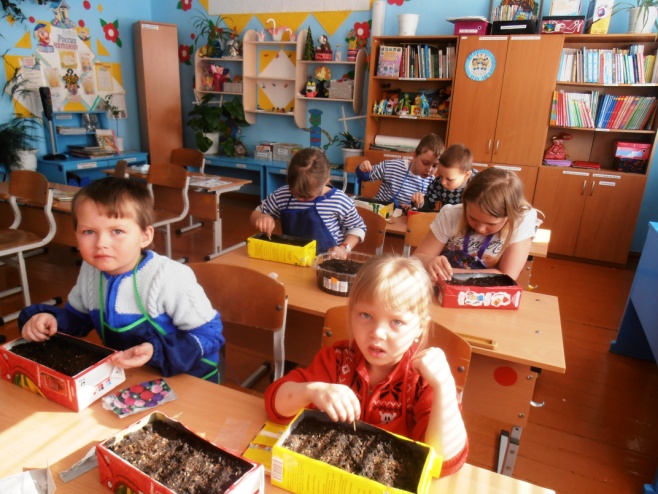 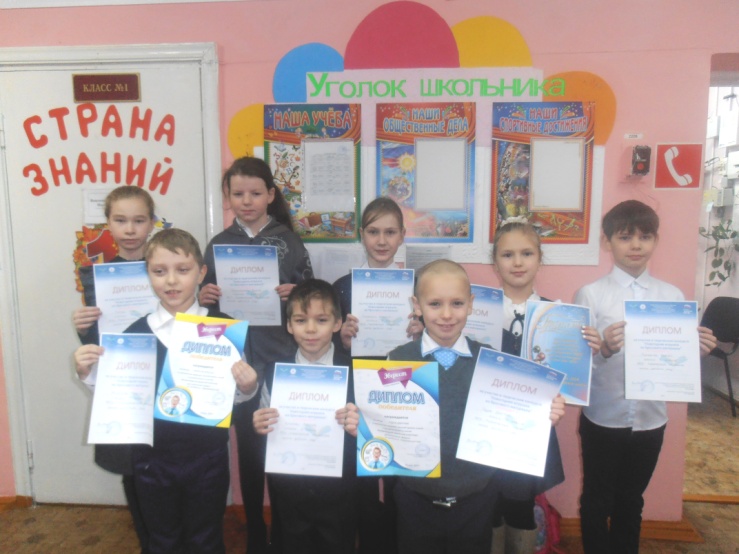 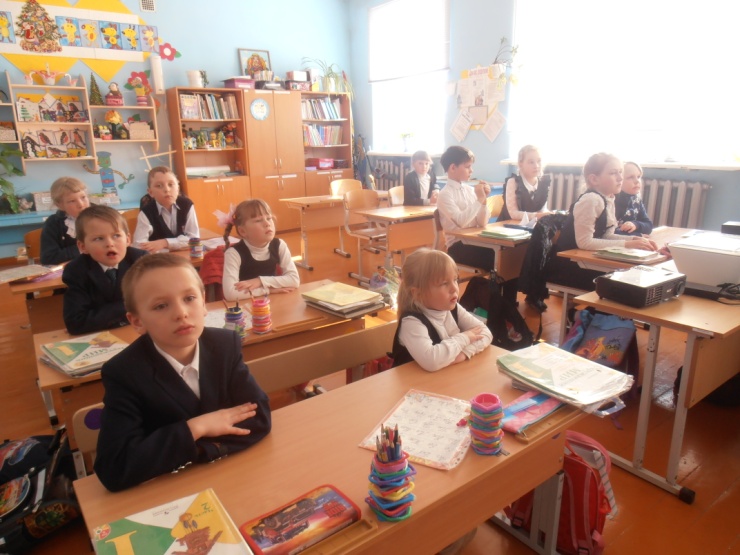 7. Правовое воспитание 
и культура безопасности
Цель: представления о правилах поведения в экстренных ситуациях; знакомство с правилами дорожного движения, пожарной безопасности, личной безопасности.

Формы: классные часы, беседы; практические занятия; встречи с инспекторами ГИБДД, пожарной охраны; конкурсы рисунков, творческие мастерские; игры, викторины;
просмотр фильмов, виртуальные экскурсии и т.п.
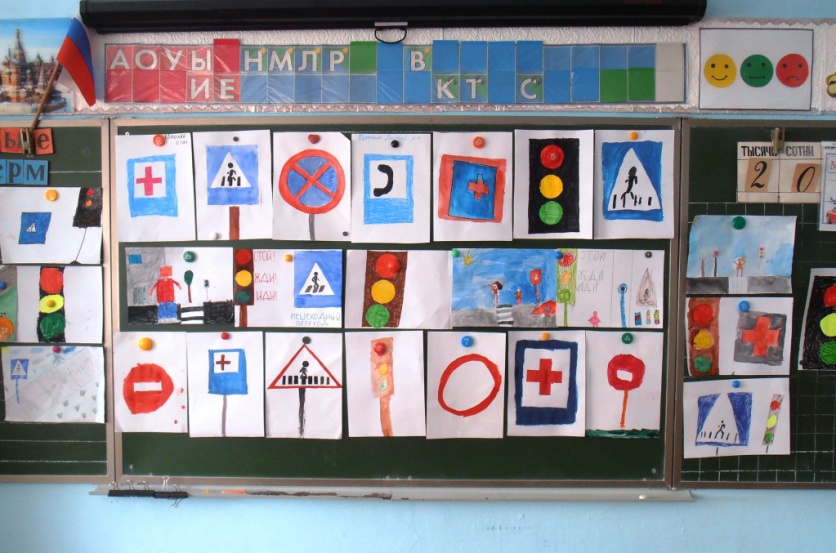 7. Правовое воспитание 
и культура безопасности
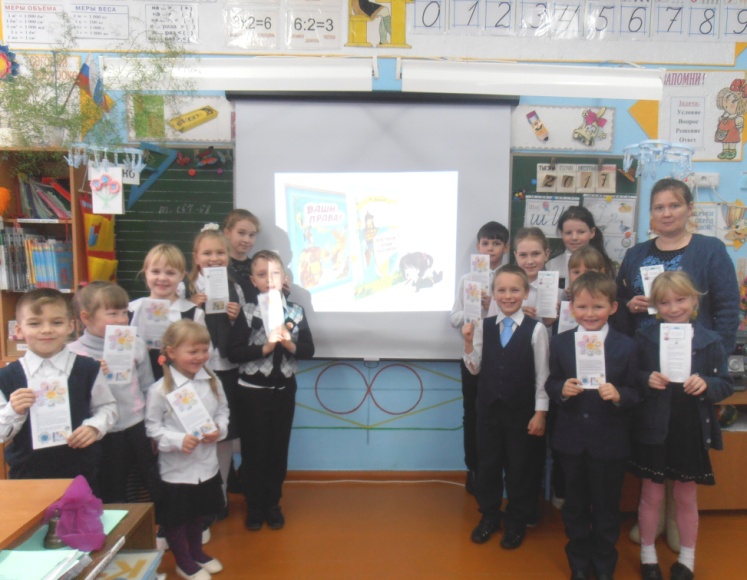 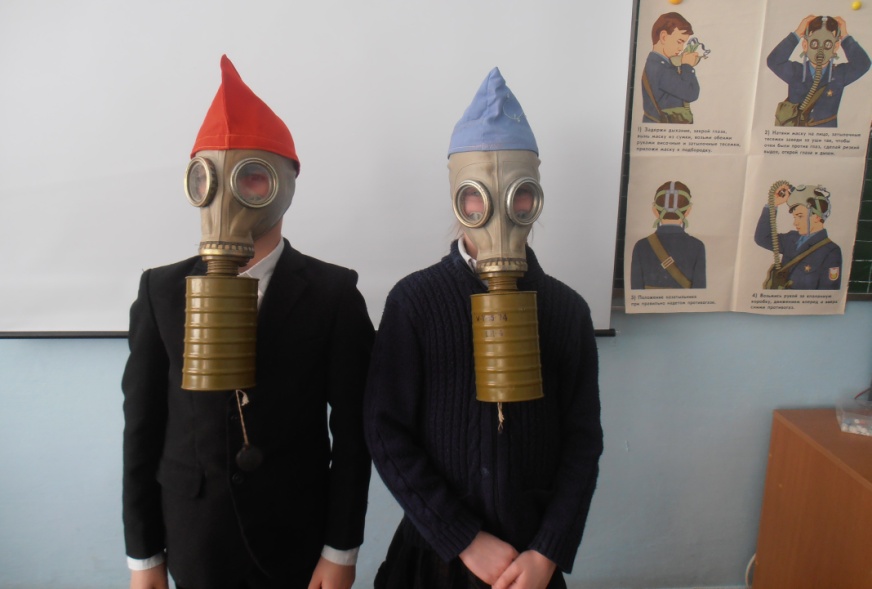 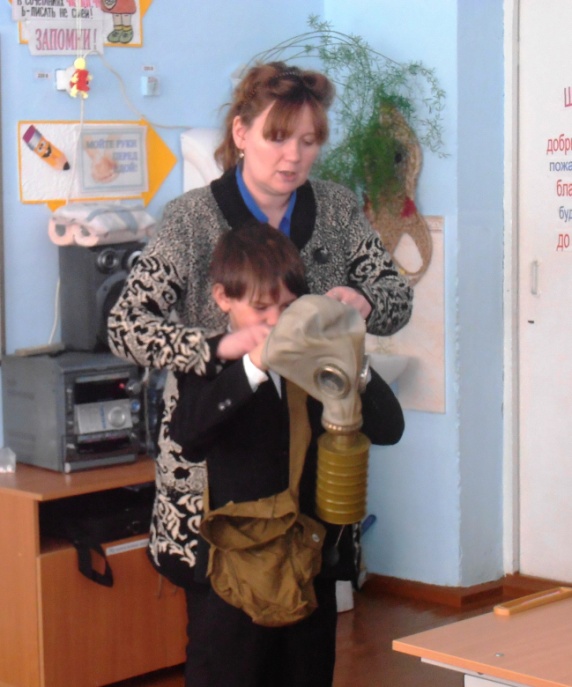 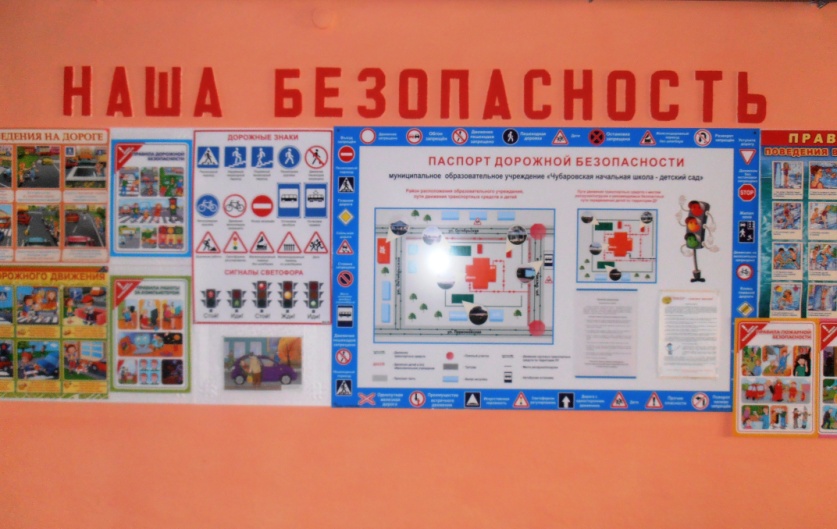 8. Семейное воспитание
« Ребёнок - зеркало семьи; как в капле воды отражается солнце, так в детях отражается нравственная чистота матери и отца»
                                    В.А. Сухомлинский
Цель: в семье ребенок включается во все жизненно важные виды деятельности:  интеллектуальную, познавательную,  трудовую, общественную, игровую,   творческую и другие.
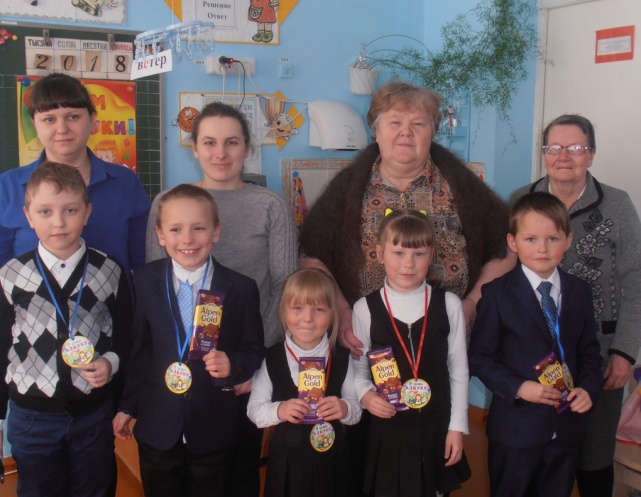 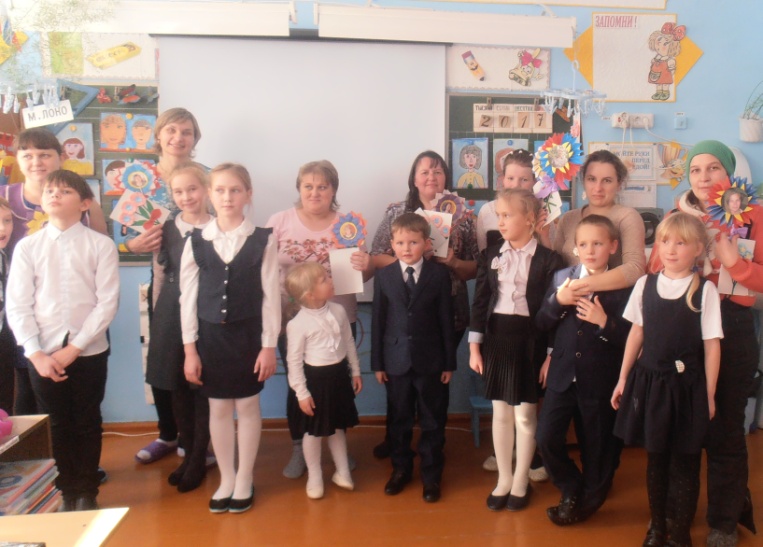 8. Семейное воспитание
Ребенок учится тому,
Что видит у себя в дому.
Родители пример ему.
Кто при жене и детях груб,
Кому язык распутства люб.
Пусть помнит, что с лихвой получит
Все то от них, чему их учит.
Там, где аббат не враг вина,
Вся братия пьяным - пьяна.
Не волк воспитывал овец,
Походку раку дал отец.
Коль видят нас и слышат дети,
Мы за слова свои в ответе.
И за дела: легко толкнуть
Детей на нехороший путь.
Держи в приличии свой дом,
Чтобы не каяться потом. 
                                 Себастьян  Брант
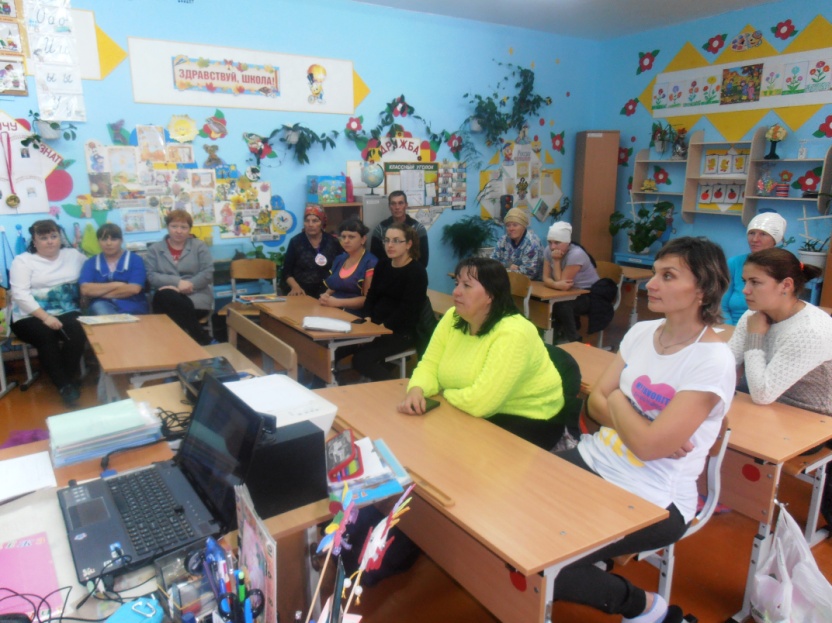 Вывод: Только объединив усилия, мы сможем возродить утраченные социально - нравственные ценности, что позволит решить социально -экономические проблемы развития страны, подготовить детей к будущему.
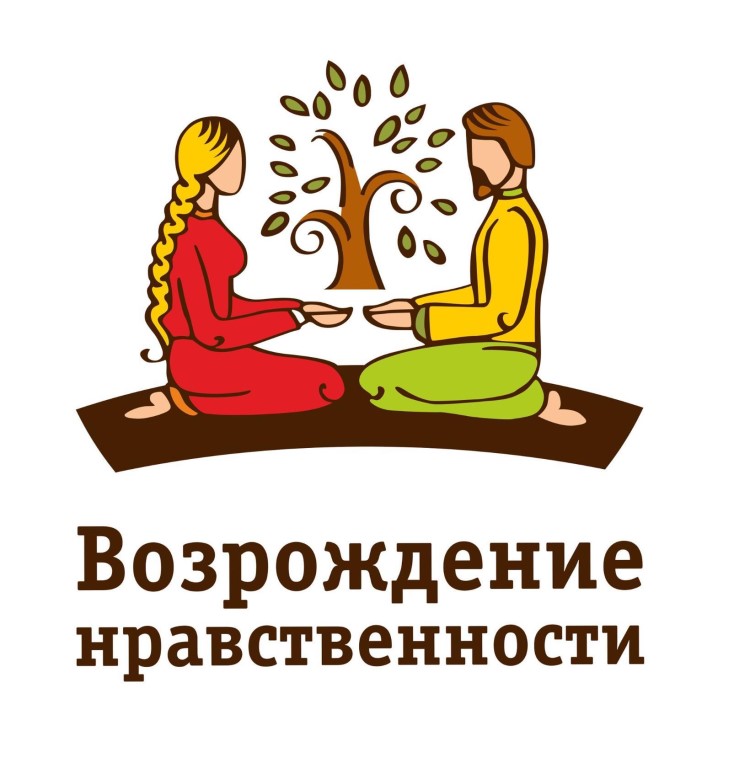 Спасибо 
за внимание!
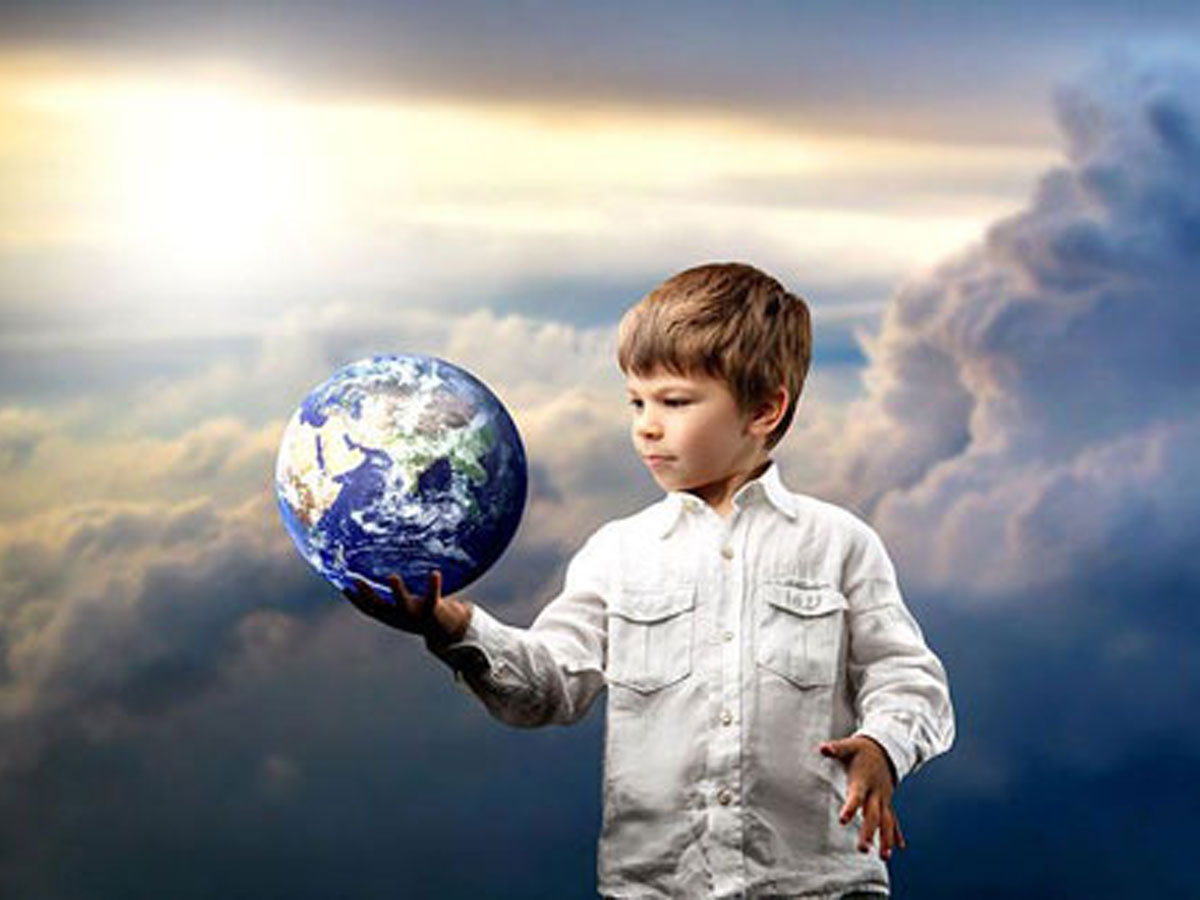